Let’s practise Sam’s Sounds!
Revisit and Review
p
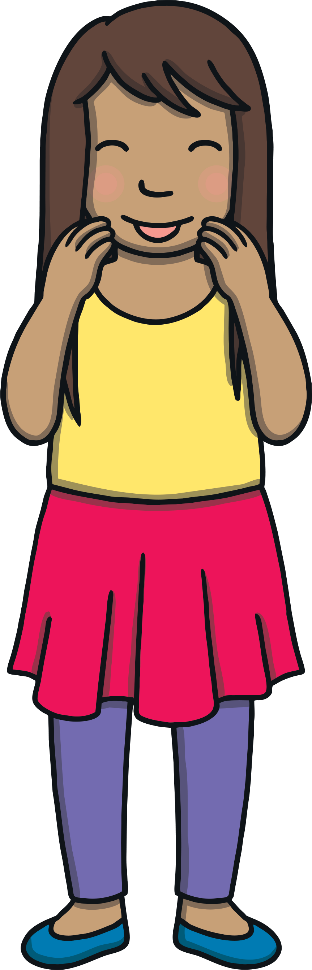 a
s
t
n
m
i
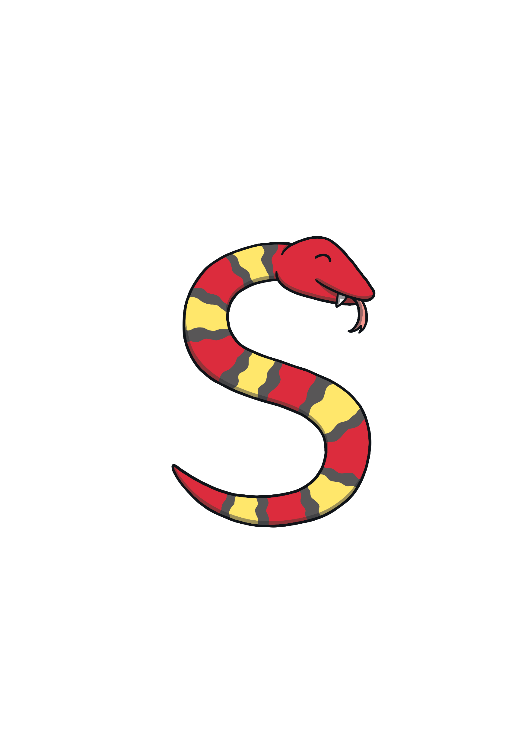 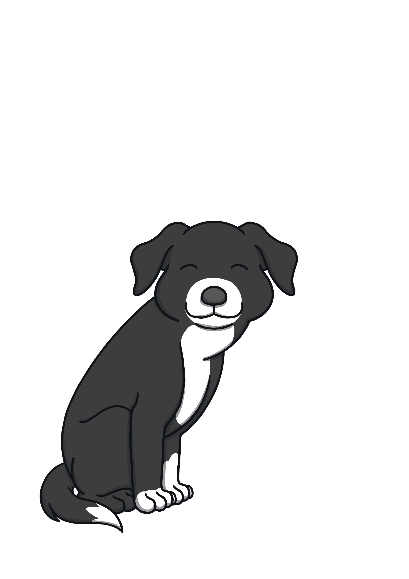 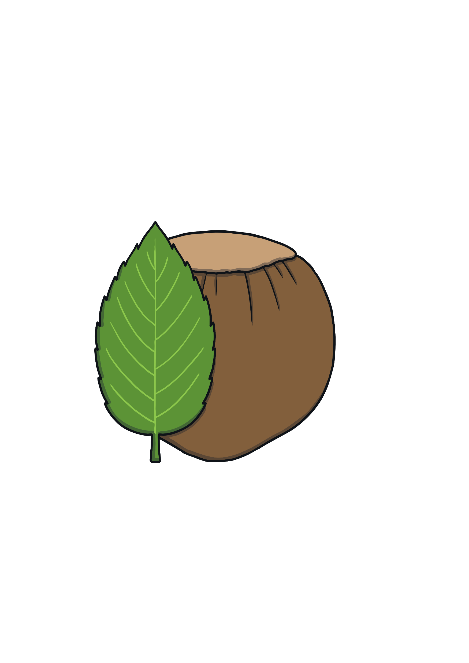 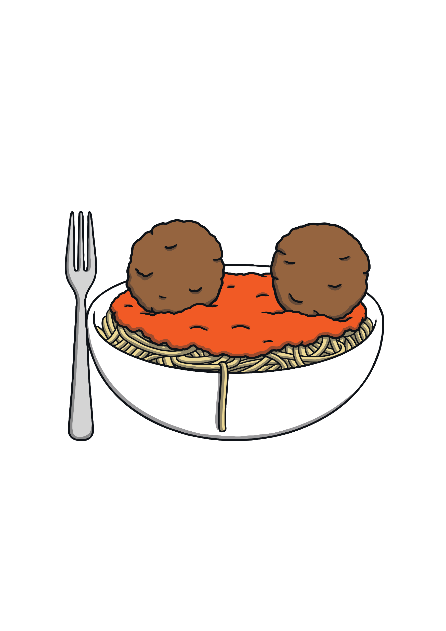 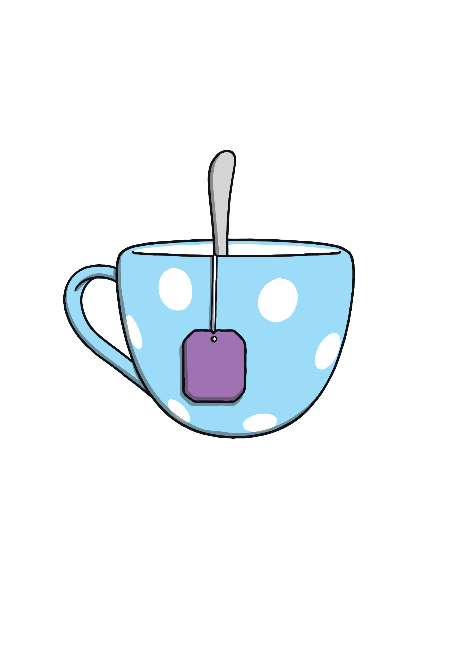 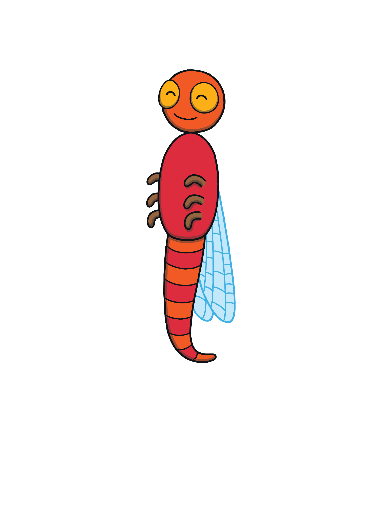 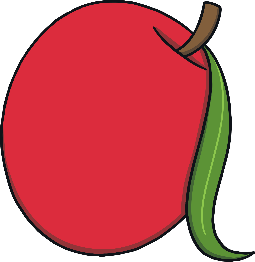 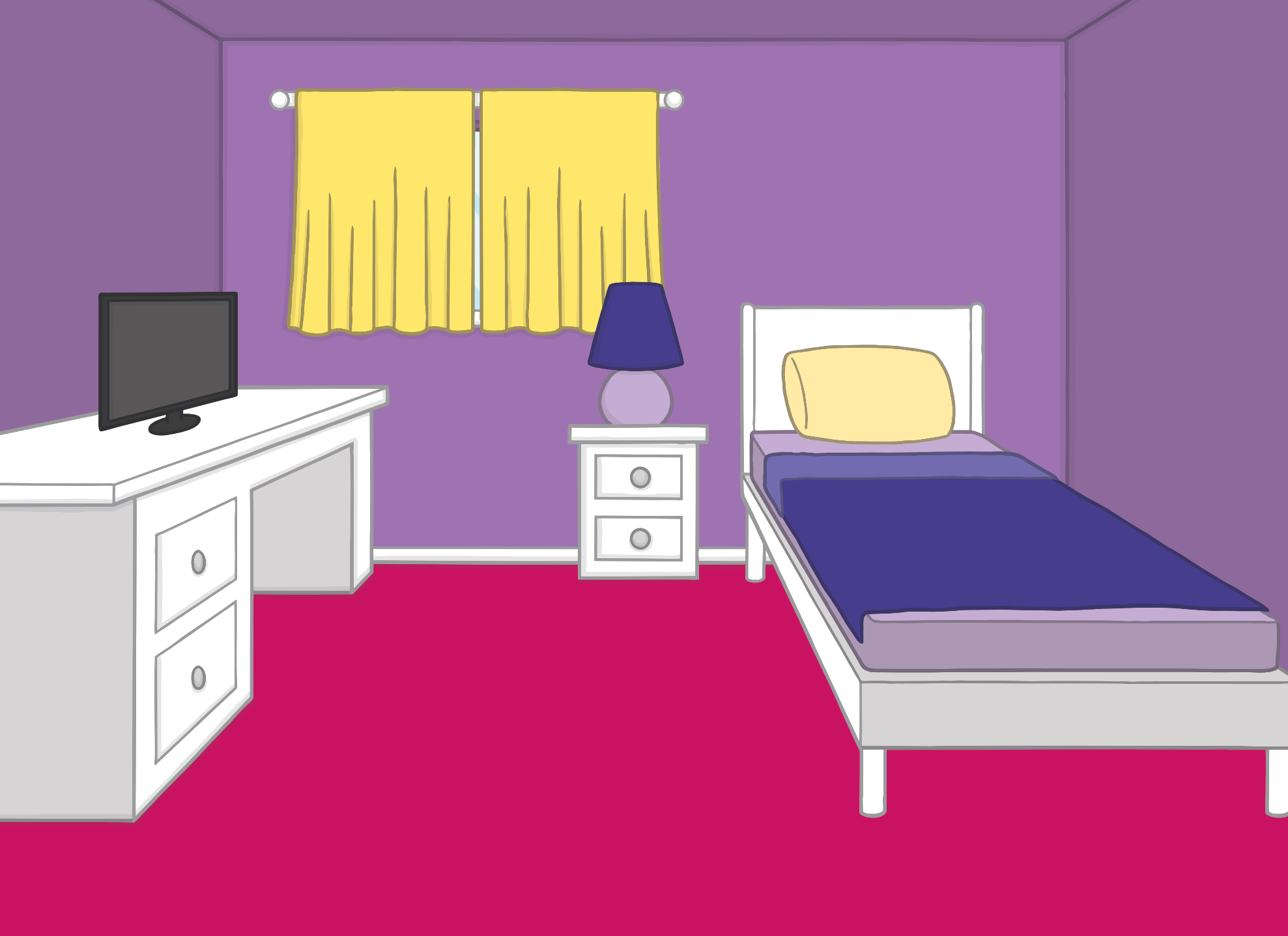 ‘Teaching’ Activity
Teach
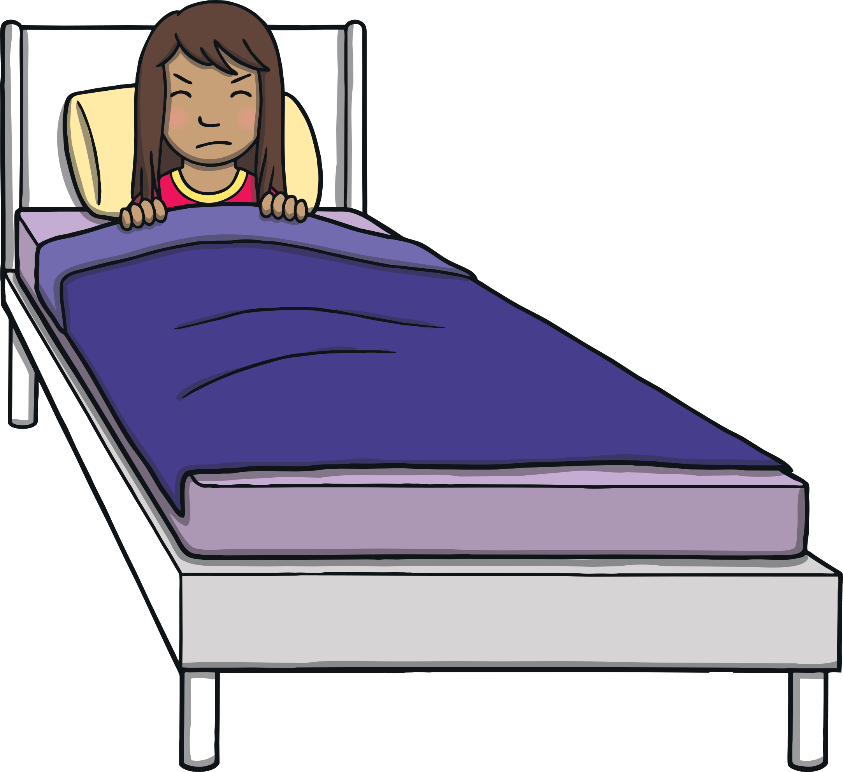 It was Sunday morning and Sam was woken up by a very loud noise!
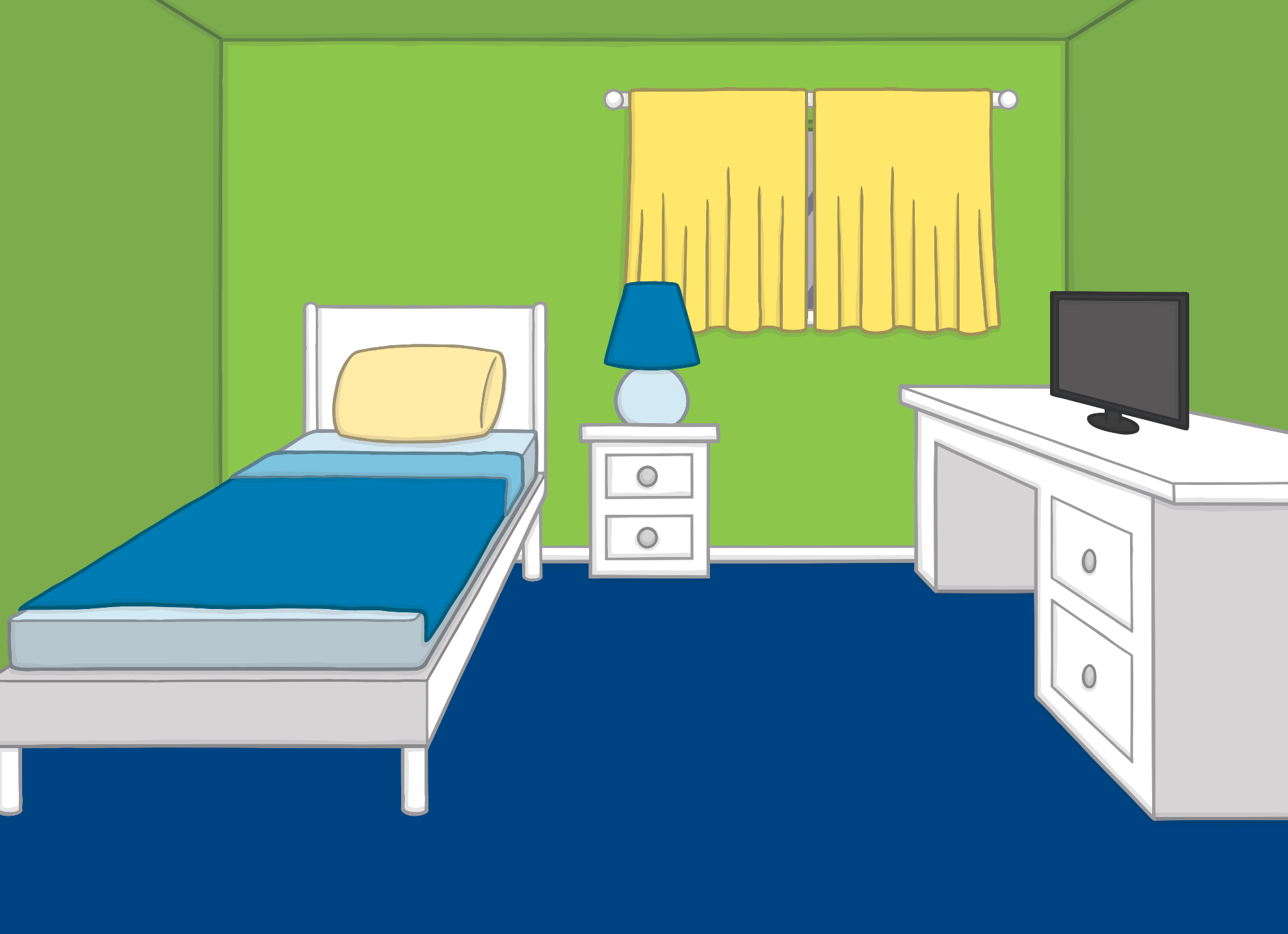 ‘Teaching’ Activity
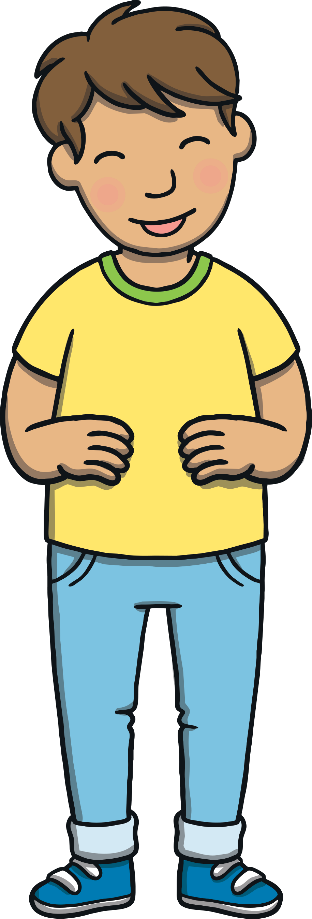 Teach
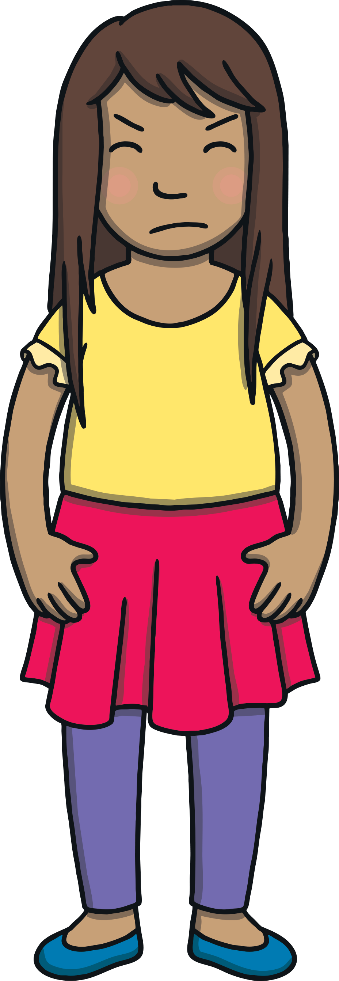 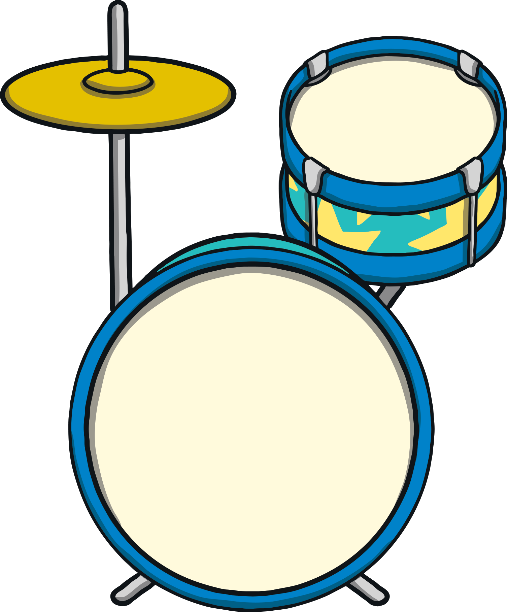 Sam went into Kit’s room. He was playing his drum kit. “Listen, Sam,” Kit said. “I’ve learnt a new rhythm!”
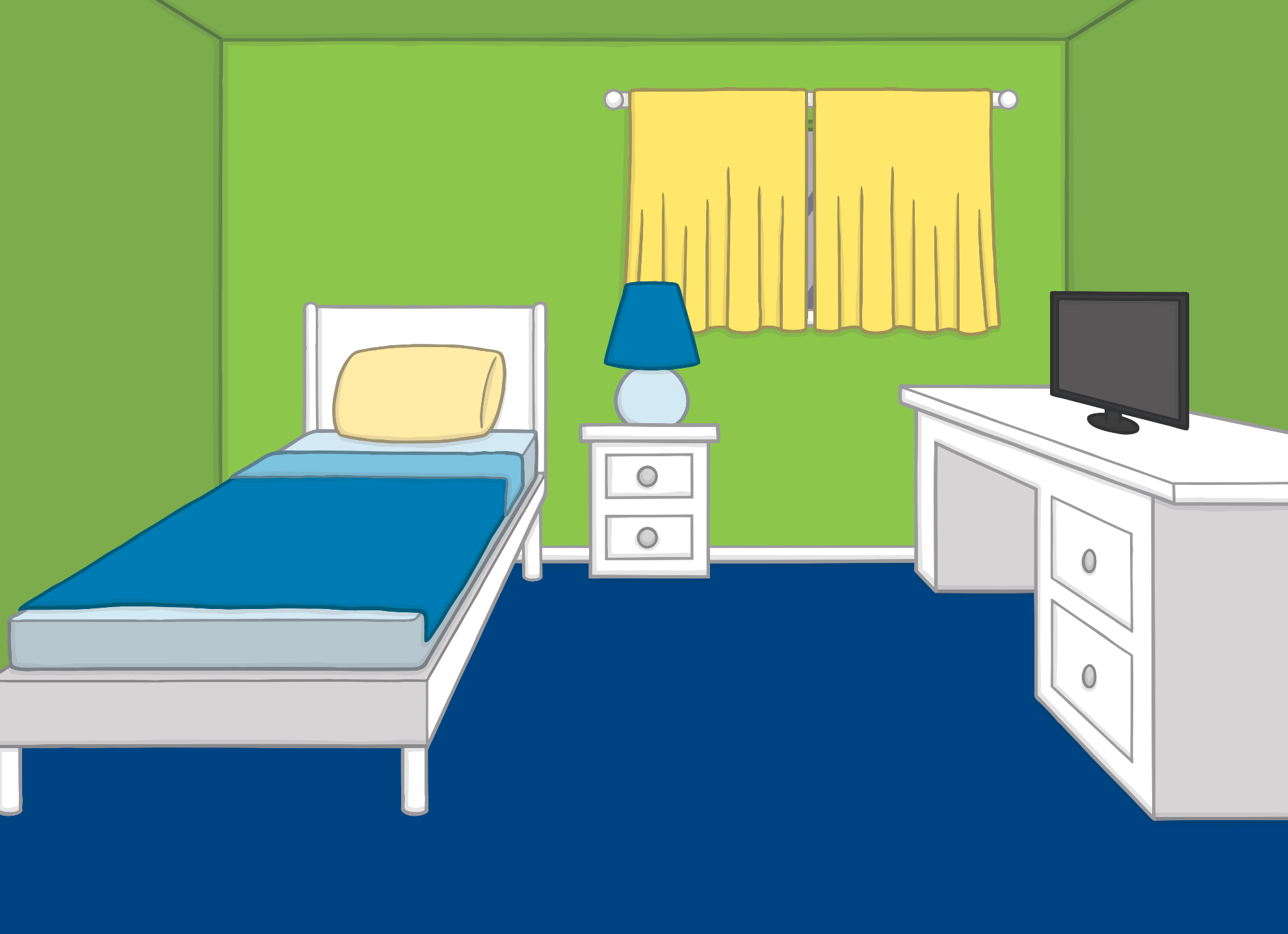 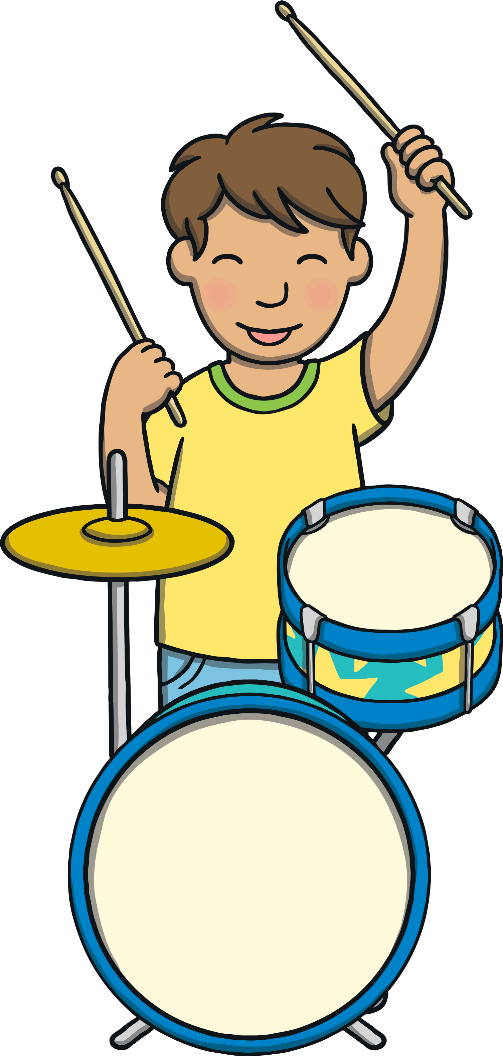 Teach
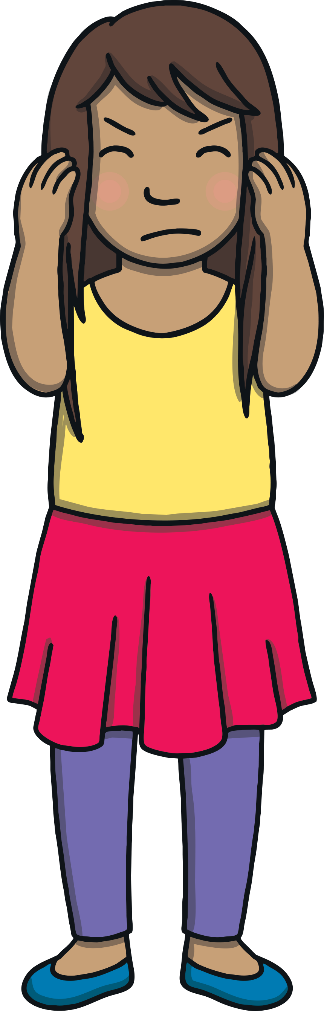 “Your drumming is so loud!” said Sam, covering her ears. “I know!” laughed Kit and he banged the drum again. “Drum, drum, d, d, d!”
d
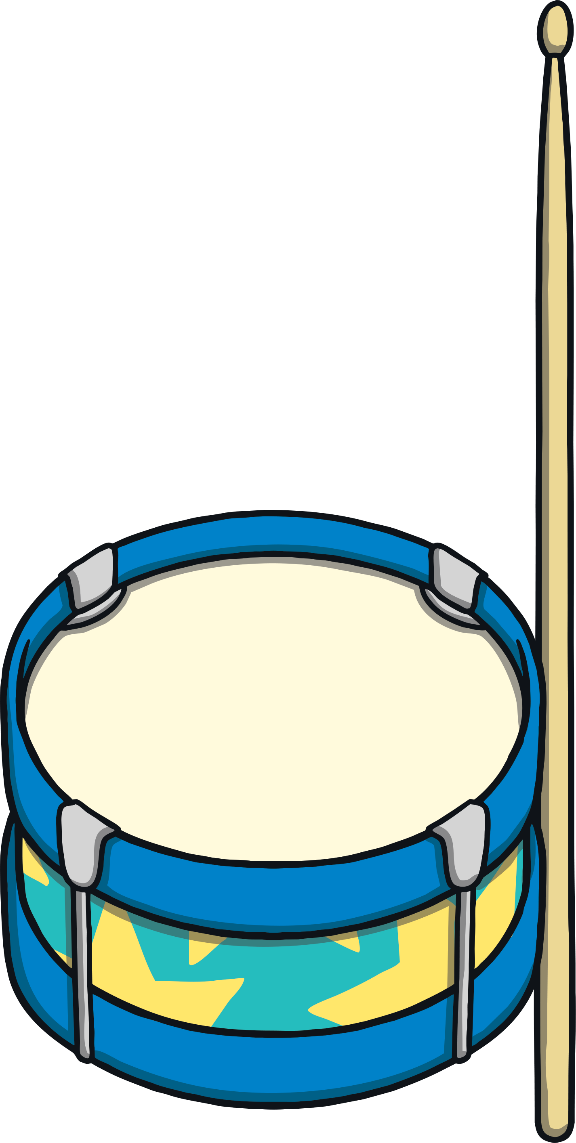 Teach
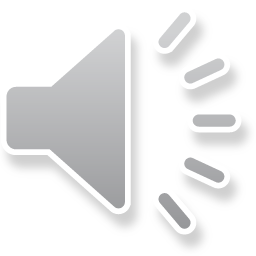 d
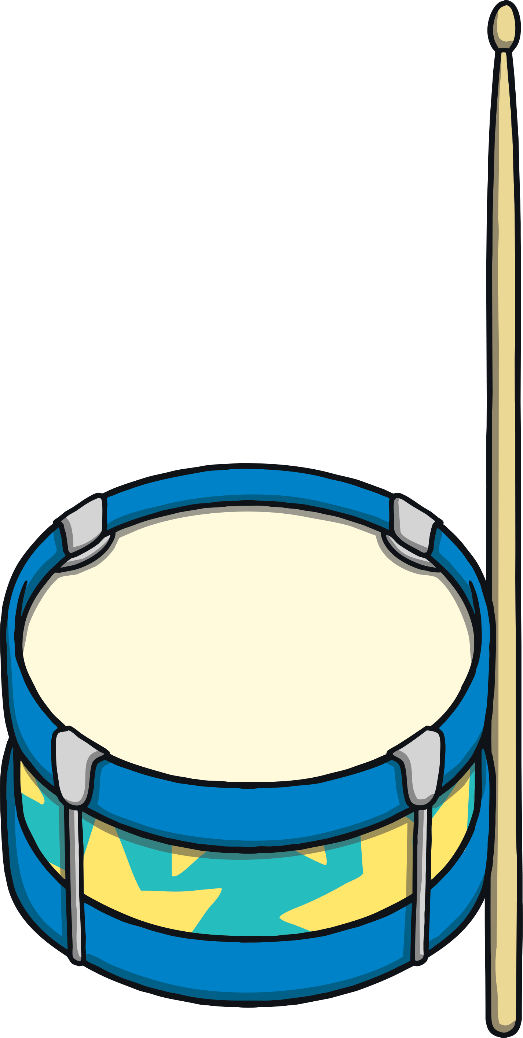 Teach
Action
Play your drumkit!
Teach
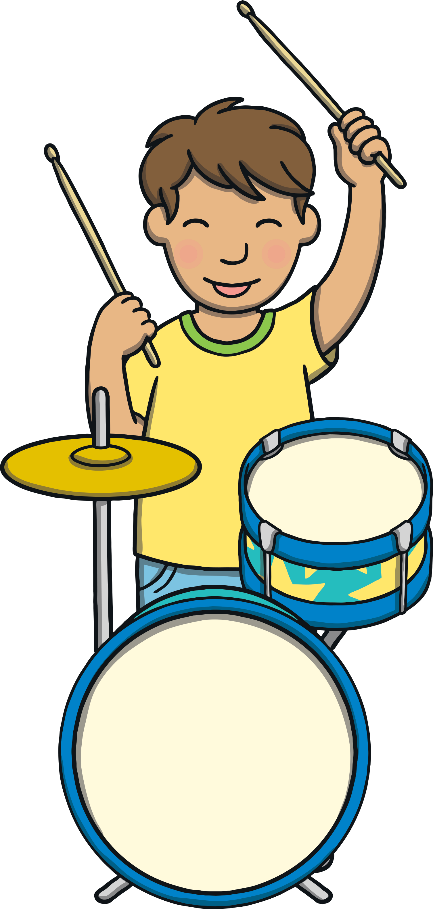 Say ‘d, d, d’.
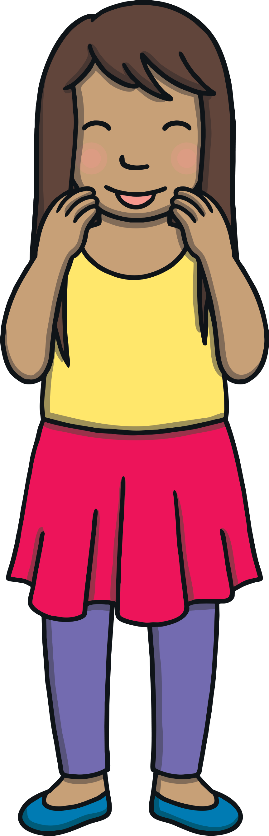 Write the Letter
d
Around the drum, up and down the stick.
Teach
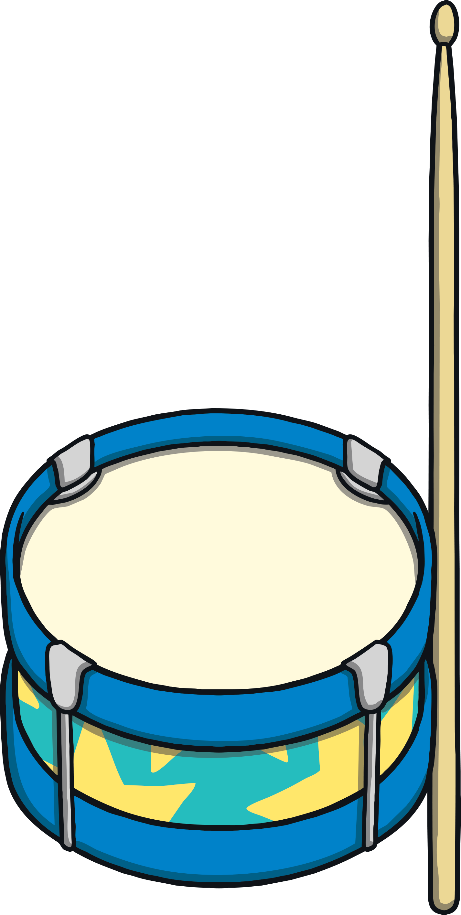 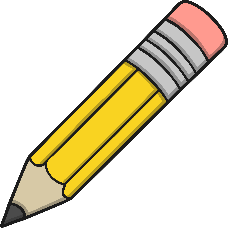 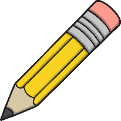 Play
Let’s Sing!
(To the tune of ‘Head, Shoulders, Knees and Toes’)

We like to bang our drums, d - d - d
We like to bang our drums, d - d - d 
With tunes in our heads and sticks in our hands,
We like to bang our drums, d - d - d!
Teach
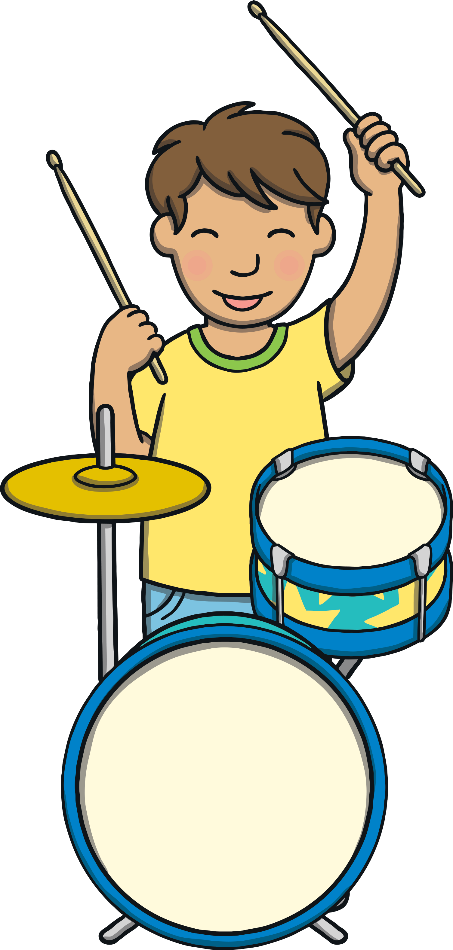 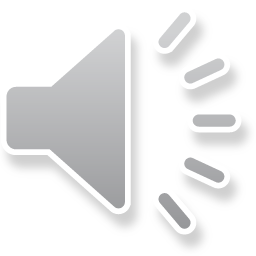 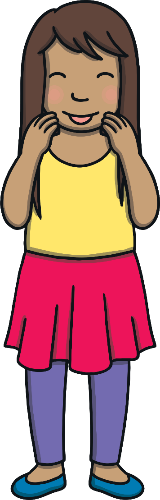 Play Song
Phoneme Beat
Play your drum! Look at the picture and bang your drum for each sound in the word.
Teach
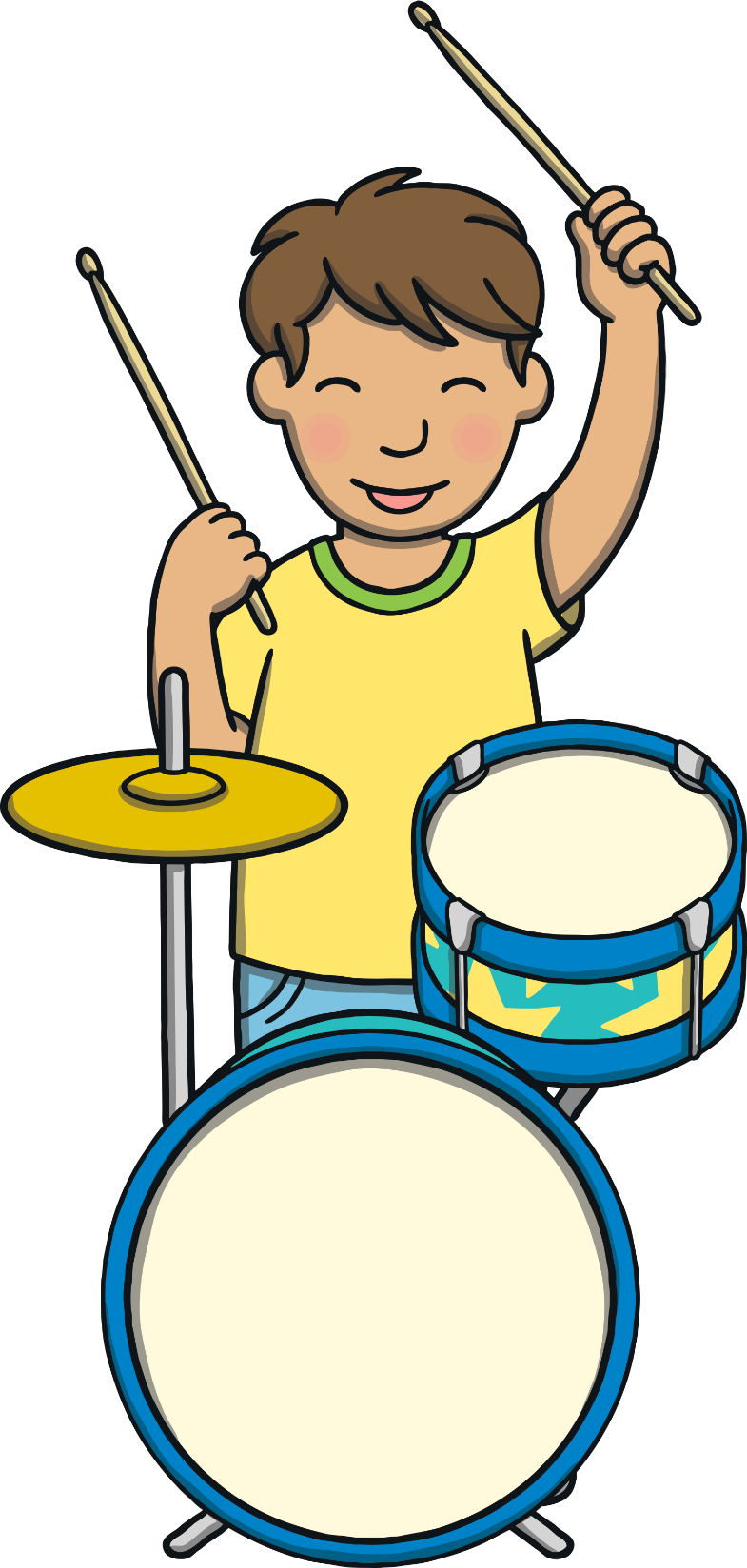 X
Drumming as they segment words will encourage children to hear each phoneme separately.
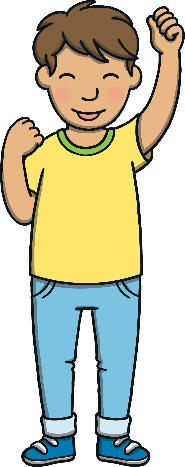 Click me for Kit’s teaching tips!
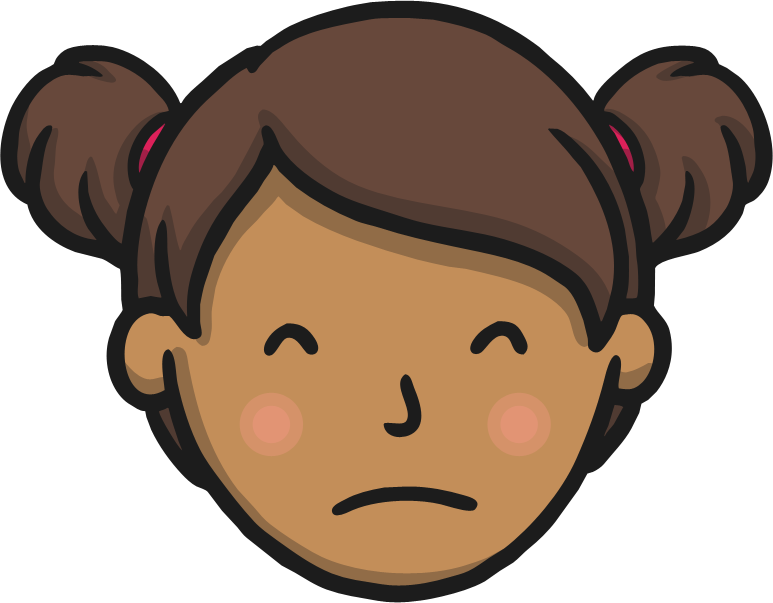 Practise
Practise
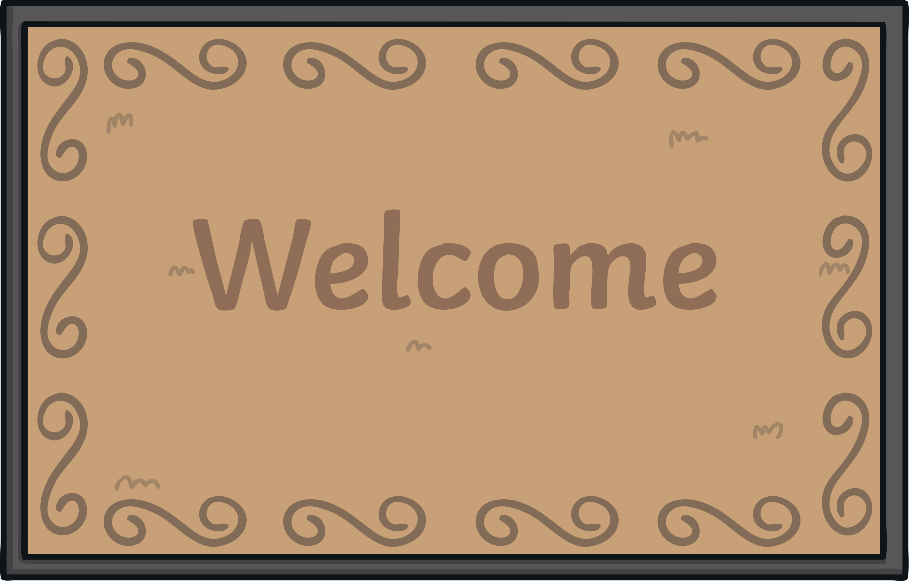 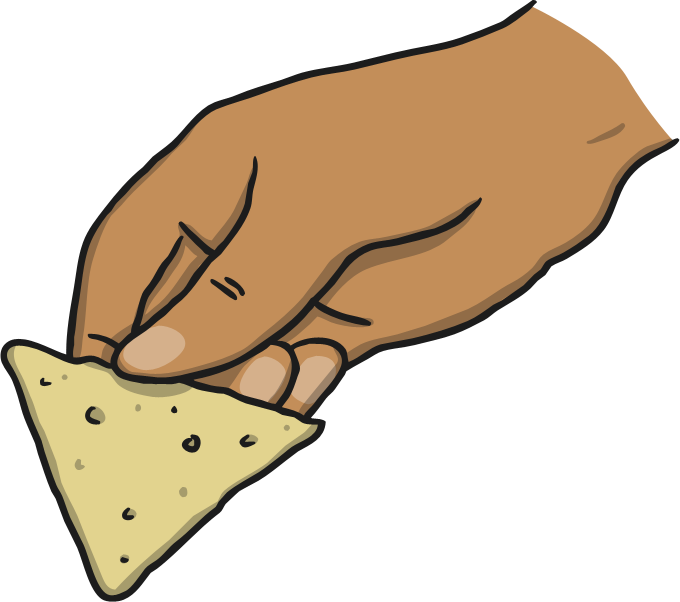 Practise
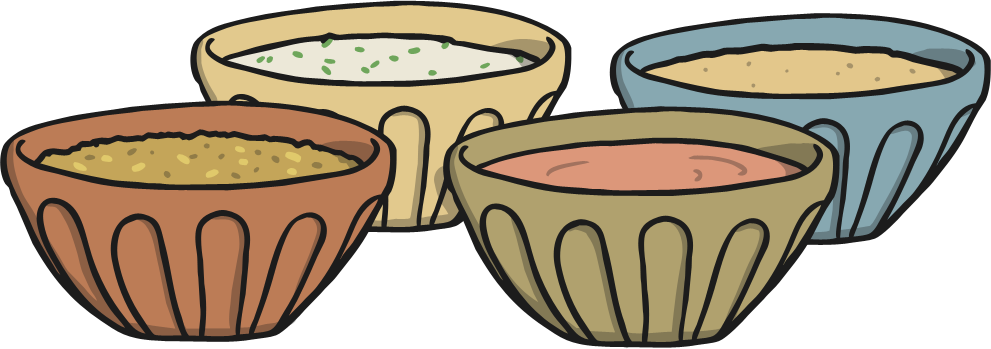 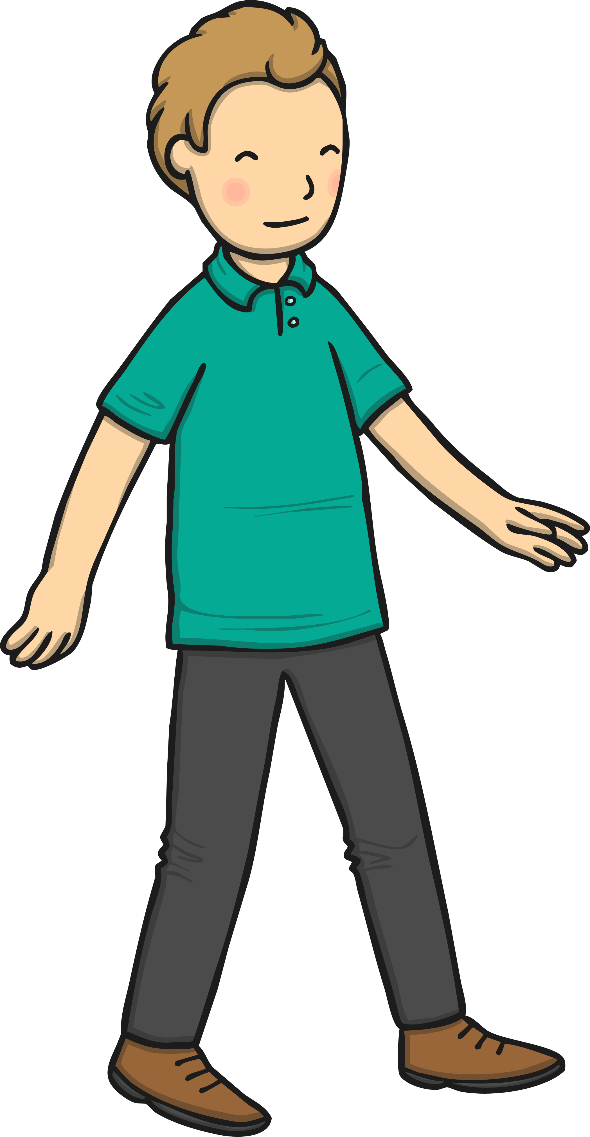 Practise
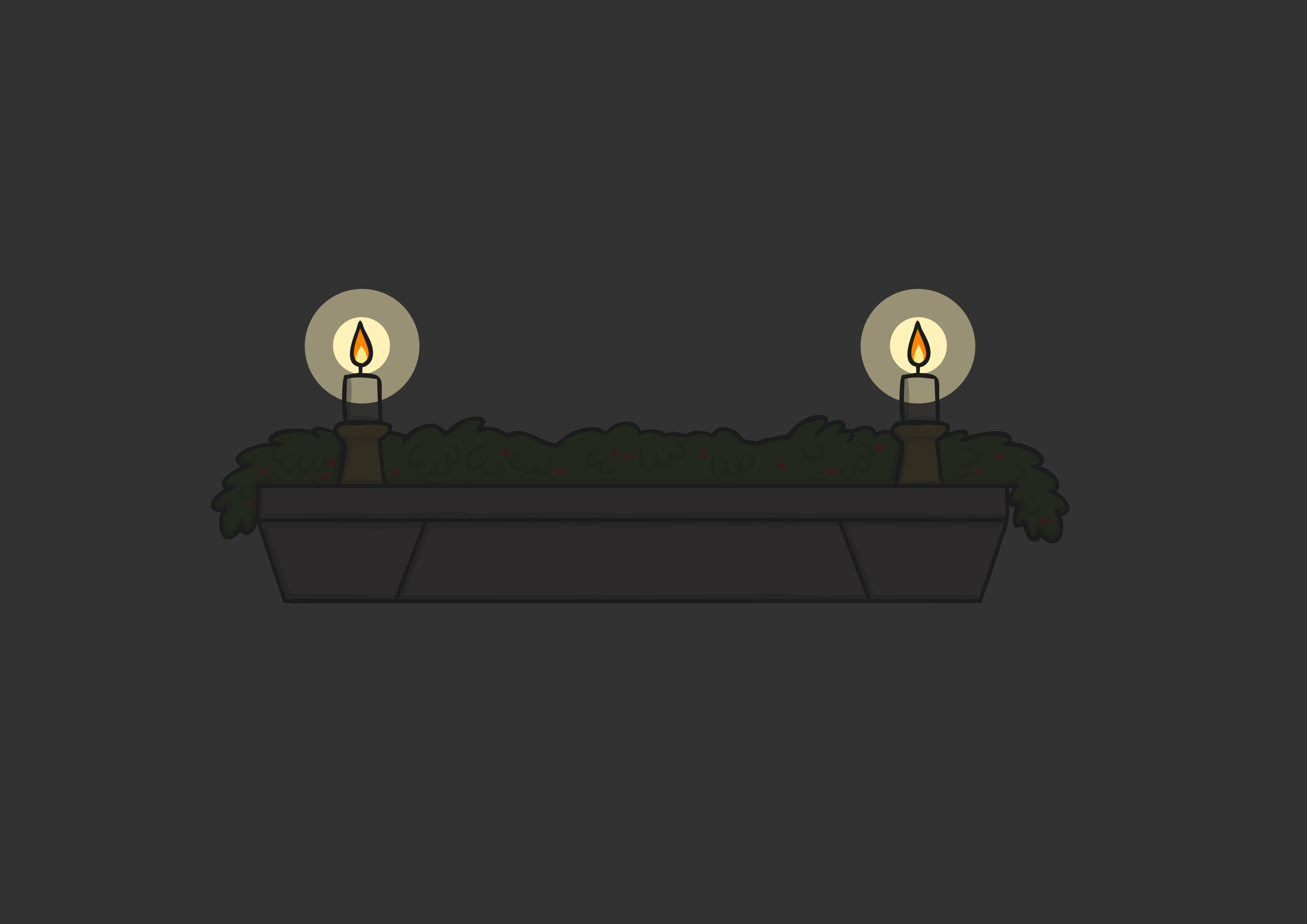 Practise
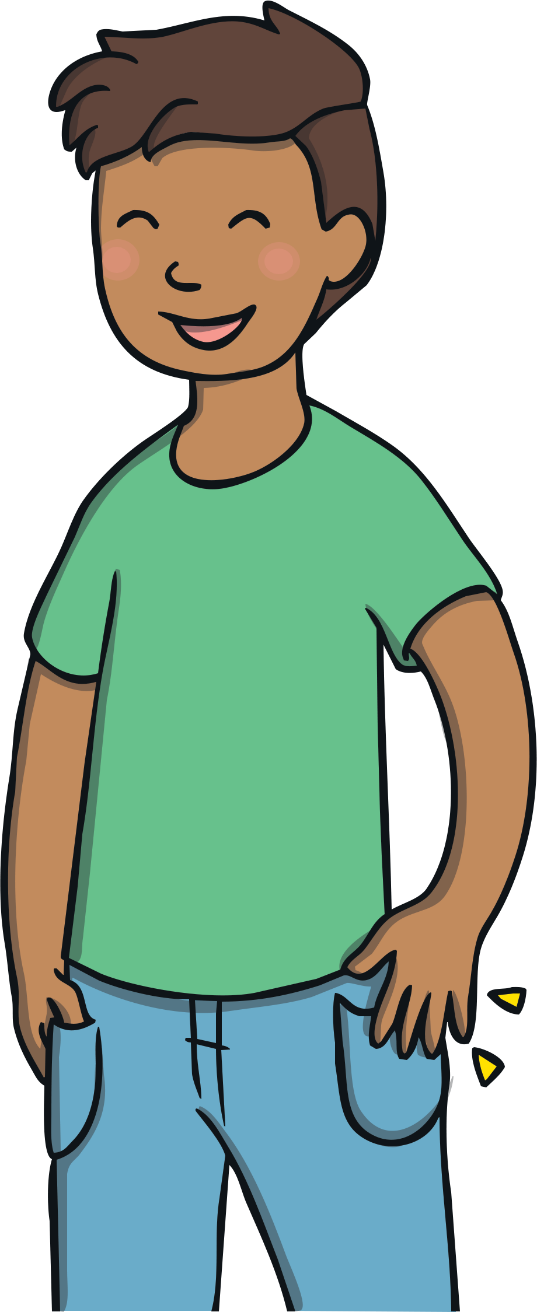 Practise
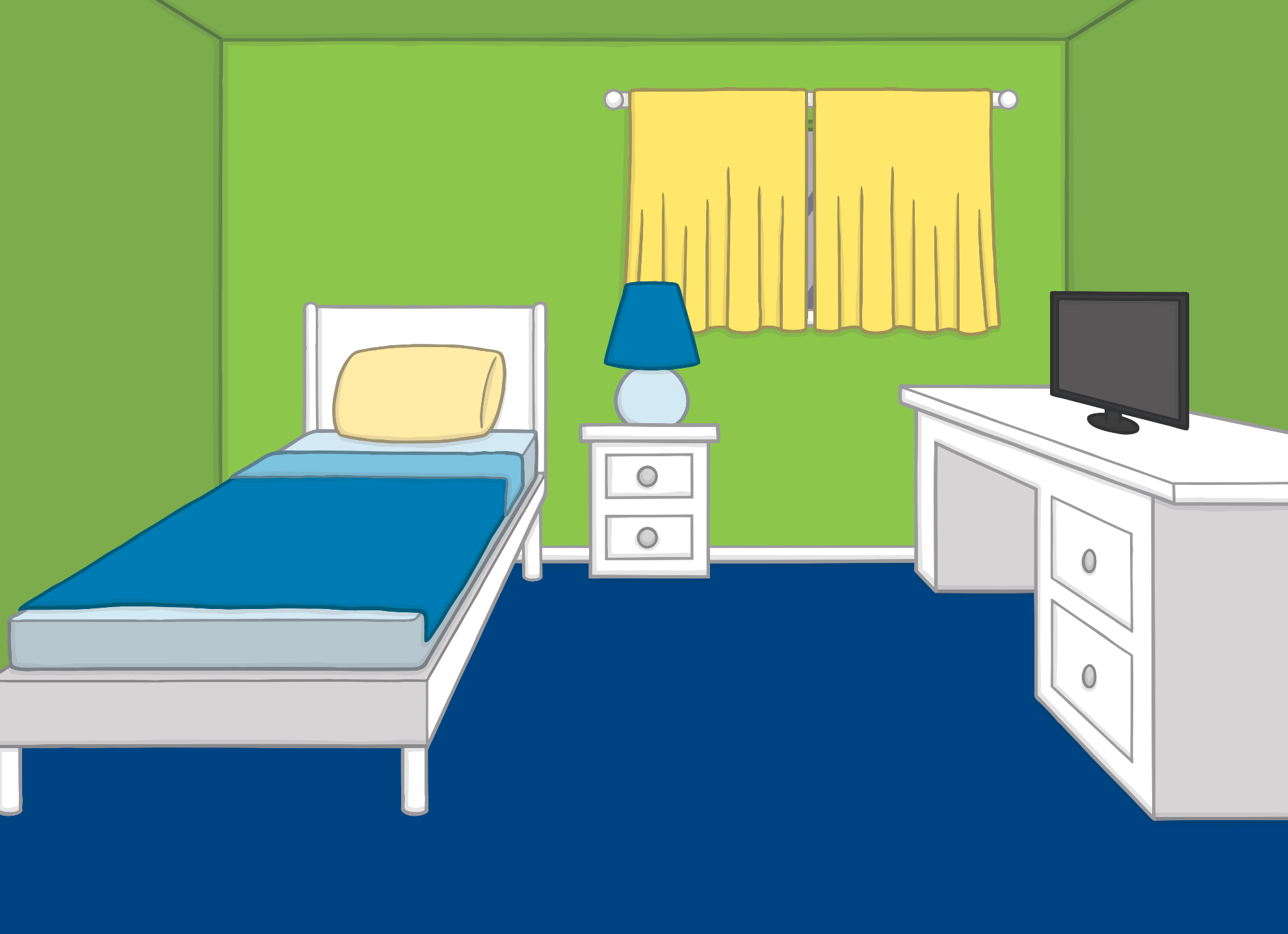 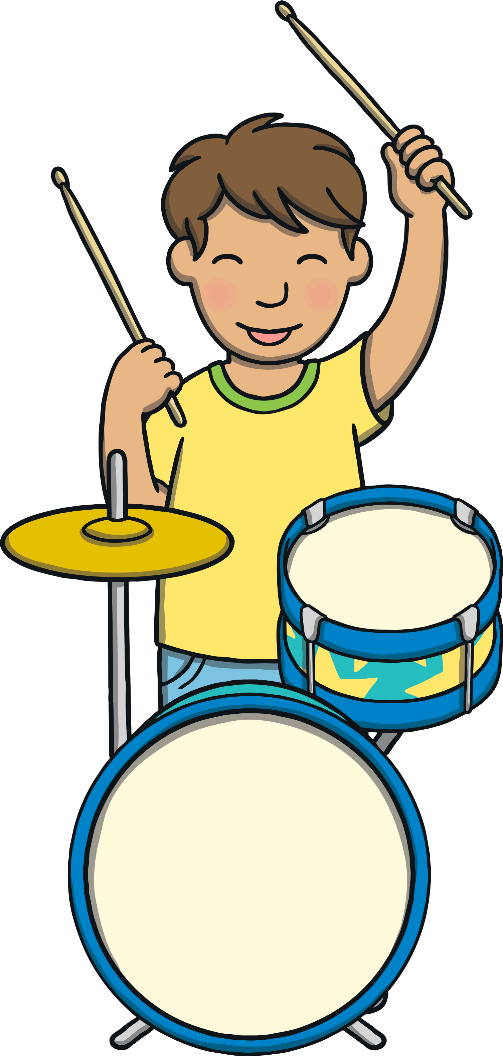 Apply
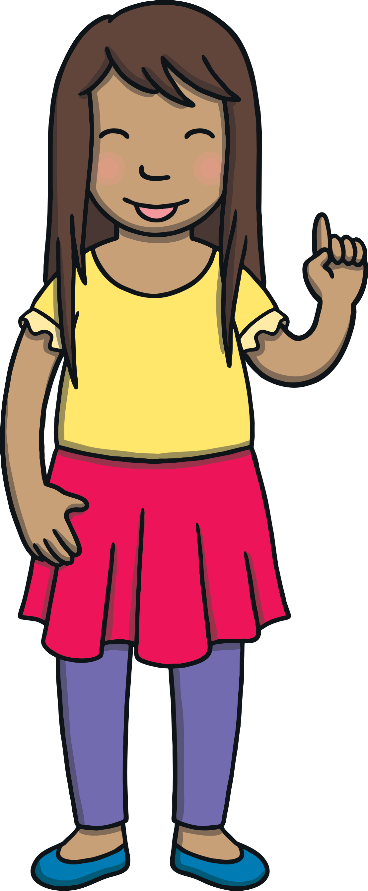 “Can I have a go?” asked Sam. Kit passed her the drumsticks and Sam banged a drum. 
“You’re right,” she said. “This is pretty fun!”
Music Fans
Look at the picture. Click on the phoneme fan to choose the right letters to make up the word.
Apply
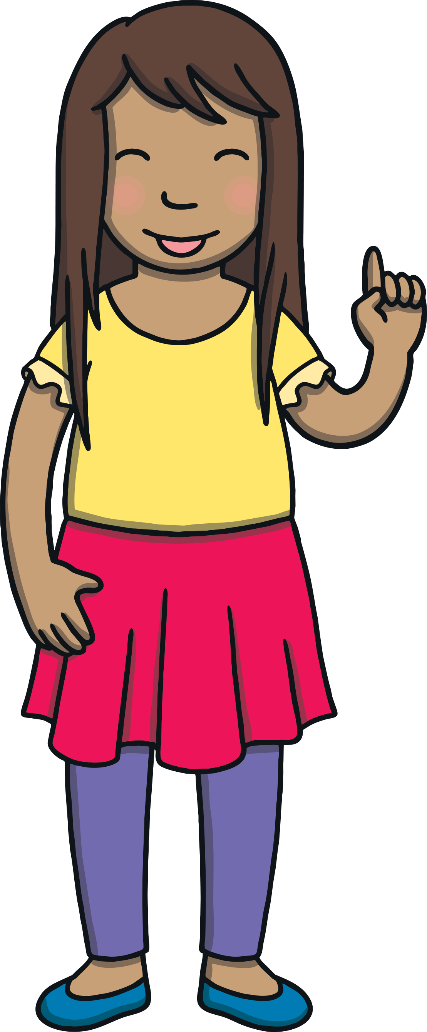 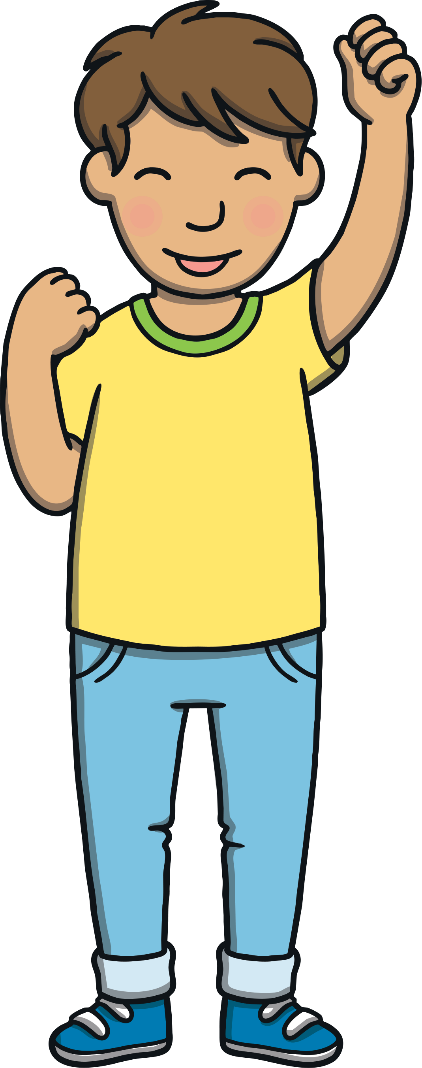 X
You may wish to give phoneme fans to the children for this activity.
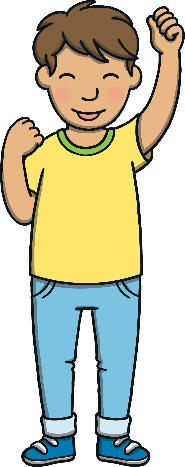 Click me for Kit’s teaching tips!
n
t
s
a
p
i
m
d
Apply
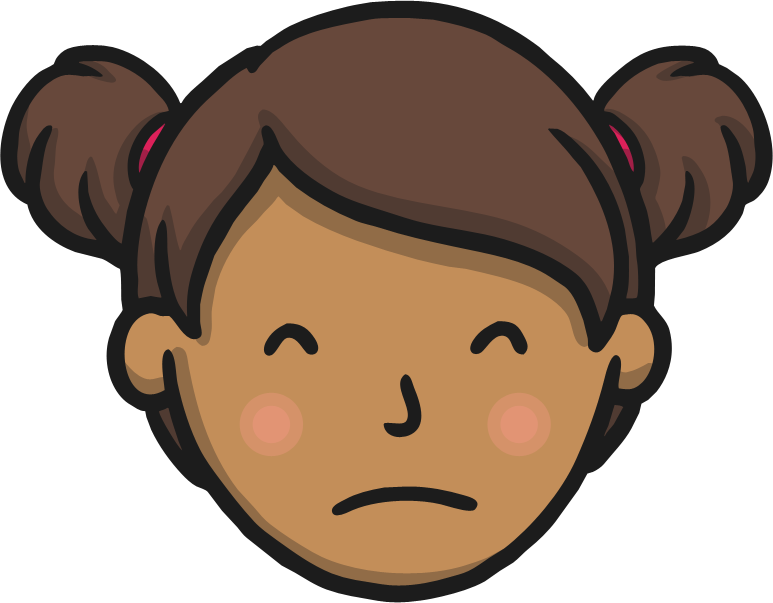 n
t
s
a
p
i
m
d
Apply
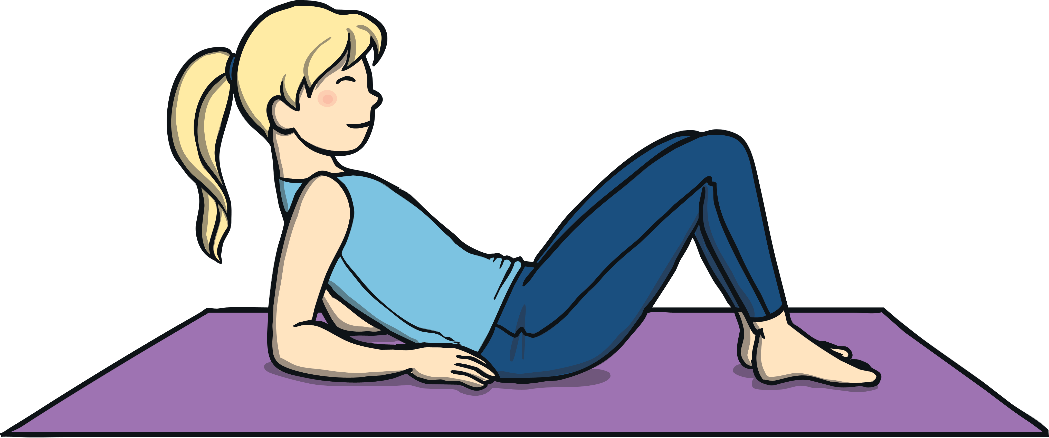 n
t
s
a
p
i
m
d
Apply
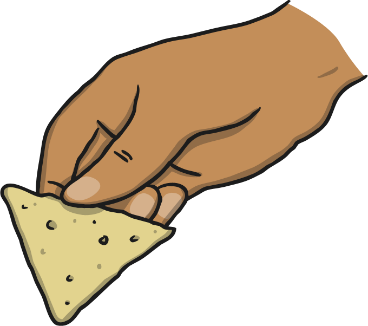 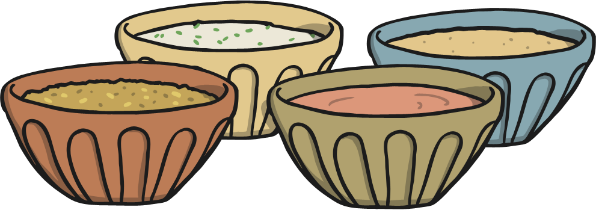 n
t
s
a
p
i
m
d
Apply
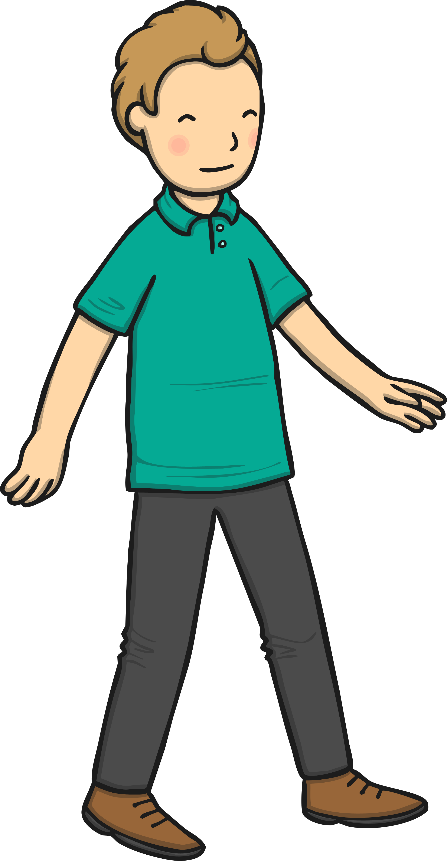 n
t
s
a
p
i
m
d
Apply
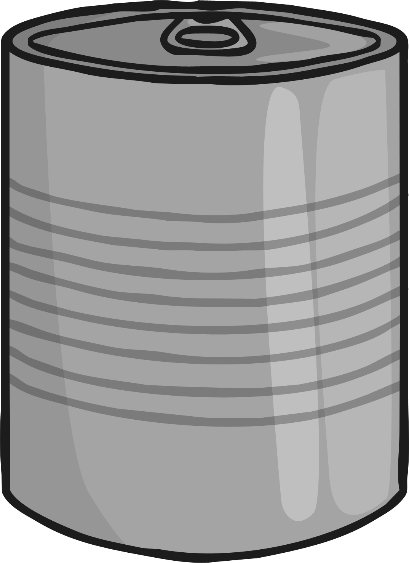 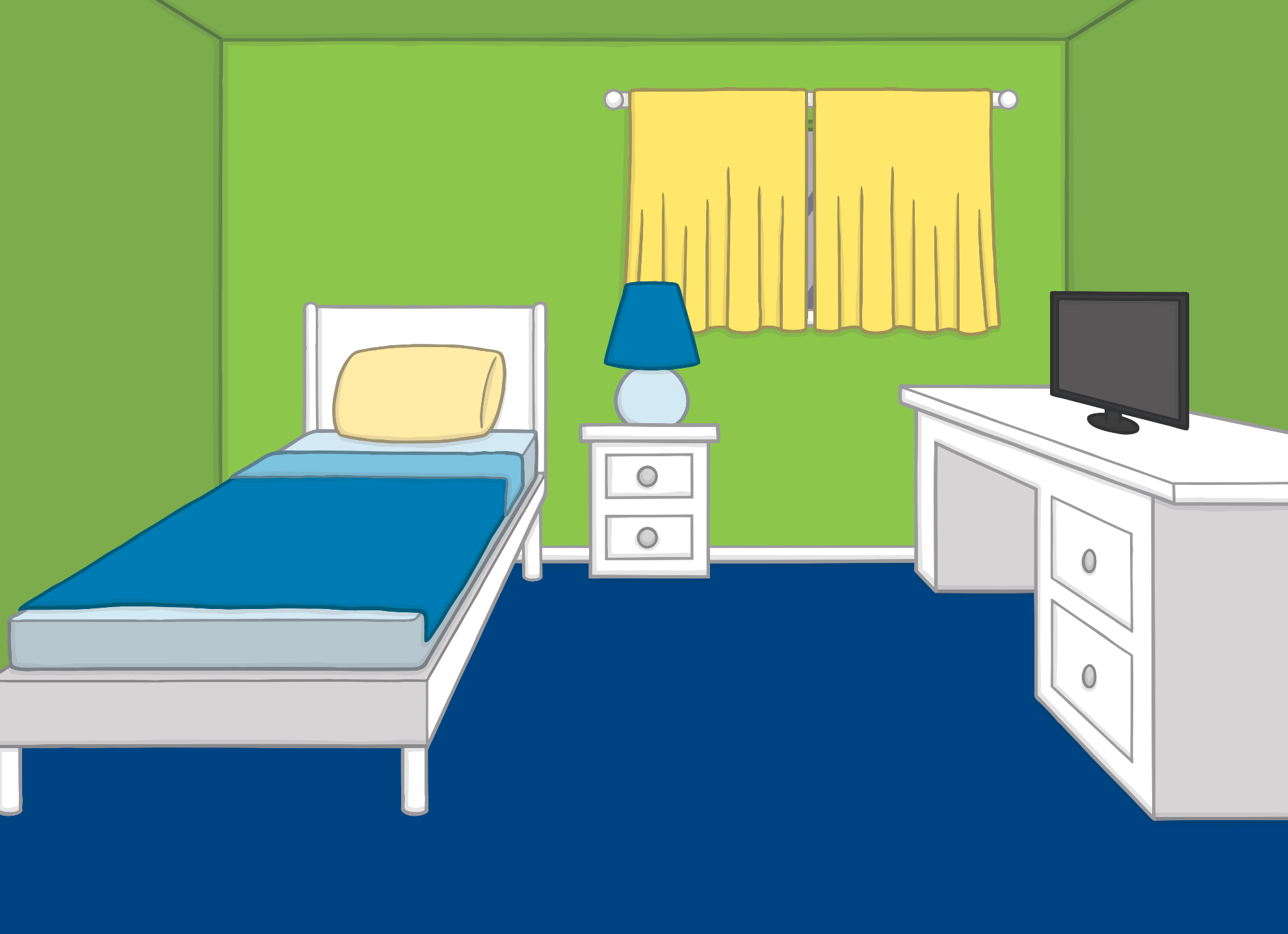 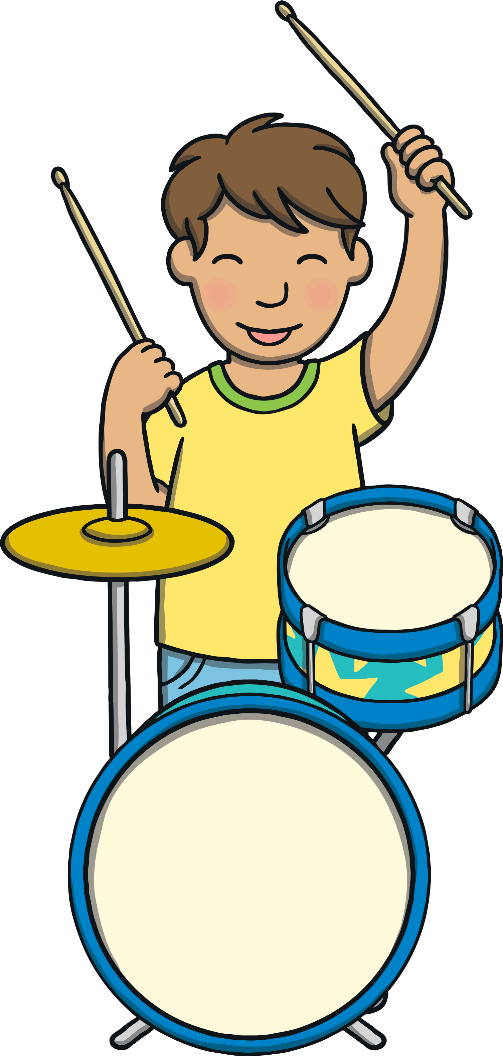 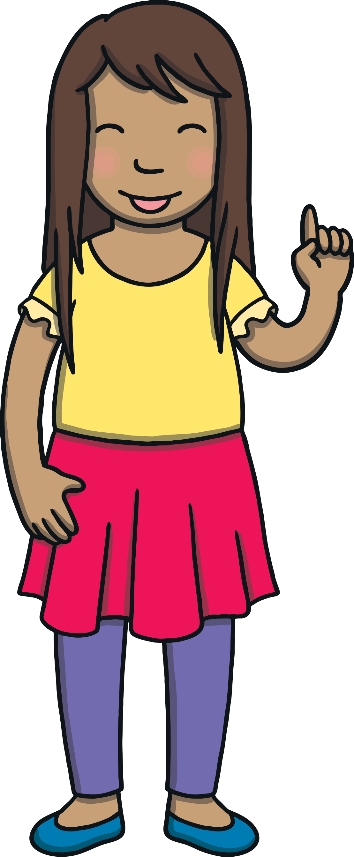 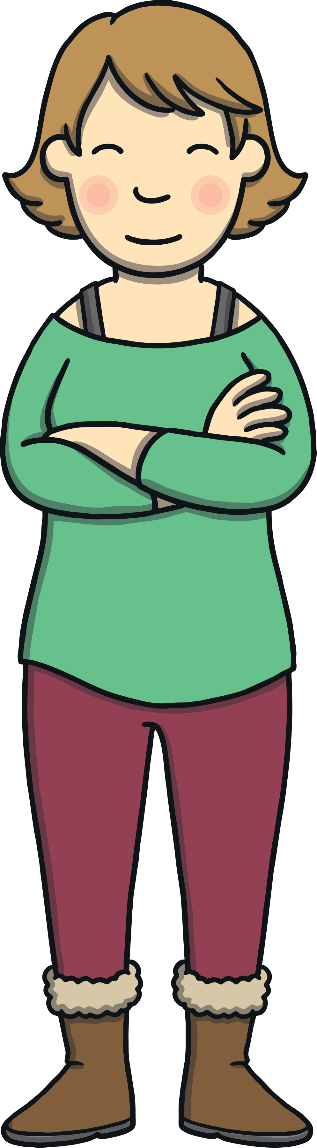 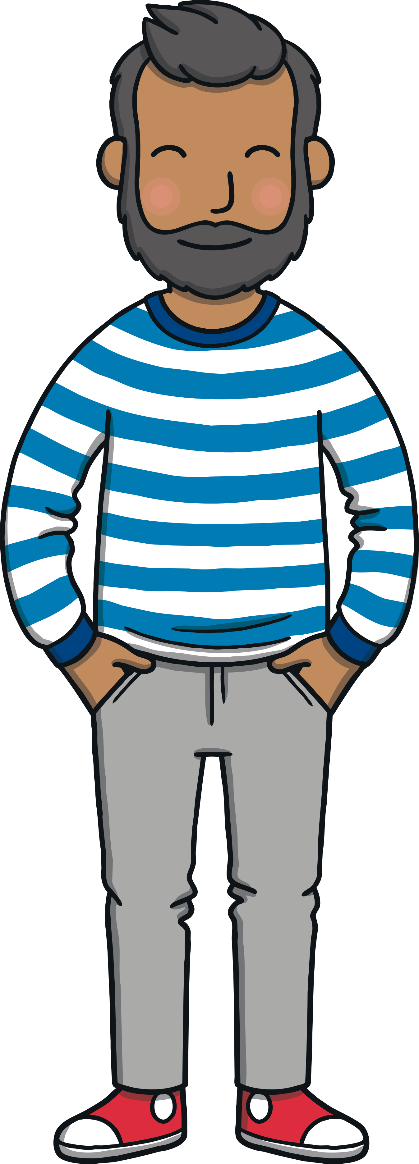 Apply
Mum and Dad came into the room. “It’s a bit early for that, children,” said Mum, sleepily. 
“No it’s not!” laughed Kit and Sam.
Today, we have learnt…
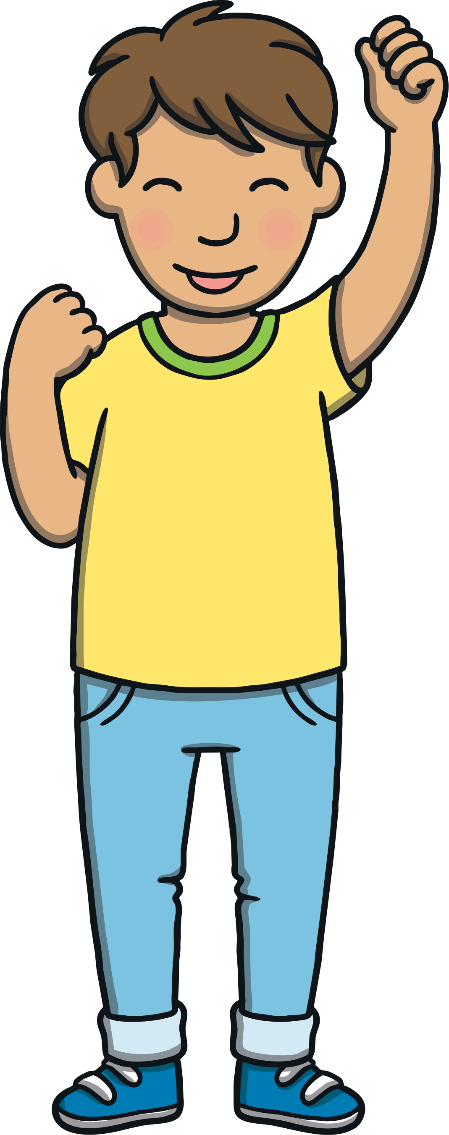 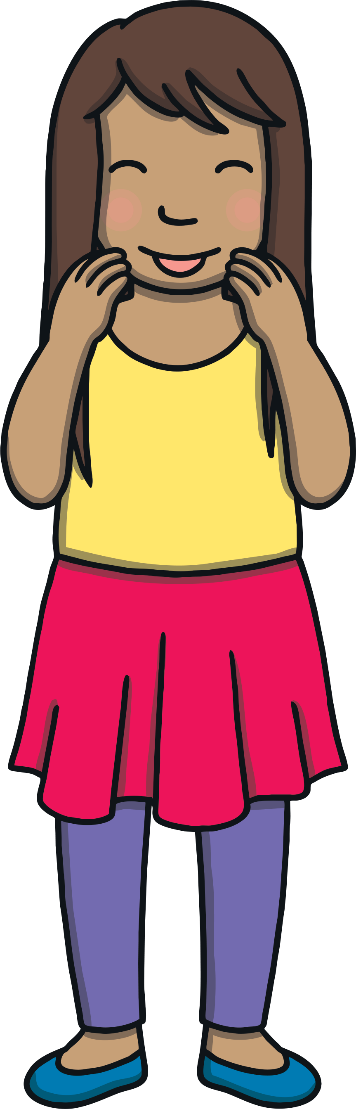 Apply
d